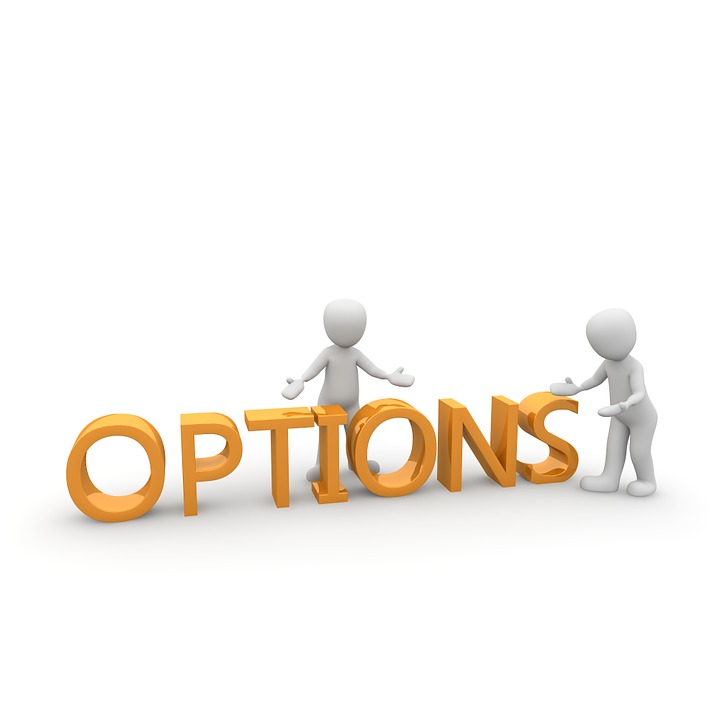 GCSE Options
2023-2025
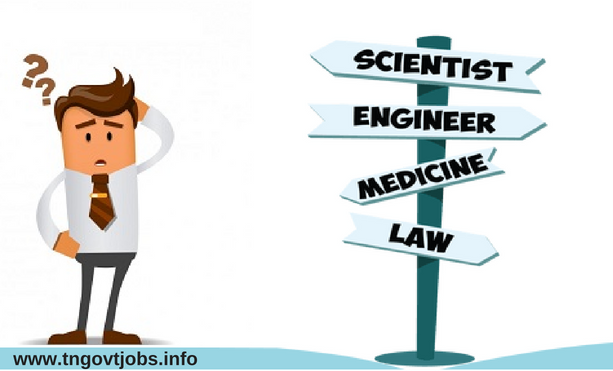 What subjects would you like to study at GCSE?
Options evening has now arrived and it is really important that our students consider what they want to study, as these choices will impact the pathway that they take once they have completed their time here in Cwmbran High School.

There are a variety of options available for all pupils attending Cwmbran High and these will prepare learners for their future once they leave compulsory education at 16. 

This may include:
College- Torfaen Learning Zone
6th form 
Apprenticeships
University
World of work
Compulsory subjects
English Language
English Literature 
Mathematics 
Mathematics-Numeracy 
Equality and Diversity
Double/Single Award Science
Skill Challenge Certificate
Welsh
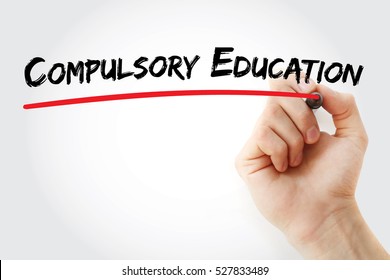 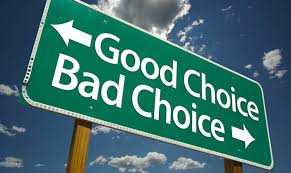 Option subjects 2023- 2025
What to expect from the evening?
This evening will give you an opportunity to talk to:

Mr Merrett- Head of Year 9 HOY (Room 50)
Mr Roberts – Assistant Head of Year 9 DHOY (Room 50)
Subject leaders for all option subjects (Room 51)

Senior members of staff to seek further guidance with your option choices
Mrs Abdulla – Deputy Headteacher (Room 49)
Mr Chapman- Head of Year 11(Room 49)
Mrs Ager- Assistant Headteacher. (Room 48)
Mr Miller- Acting Alenco (Room 48)
Mrs McHallam- Teacher in charge of Tyfu. (Room 48)

Colleagues from Careers Wales and Torfaen Learning Zone are also here tonight to offer support and guidance on chosen pathways.(Main Hall) 
Information can also be found at: http://www.cwmbranhighschool.co.uk/ks4options/
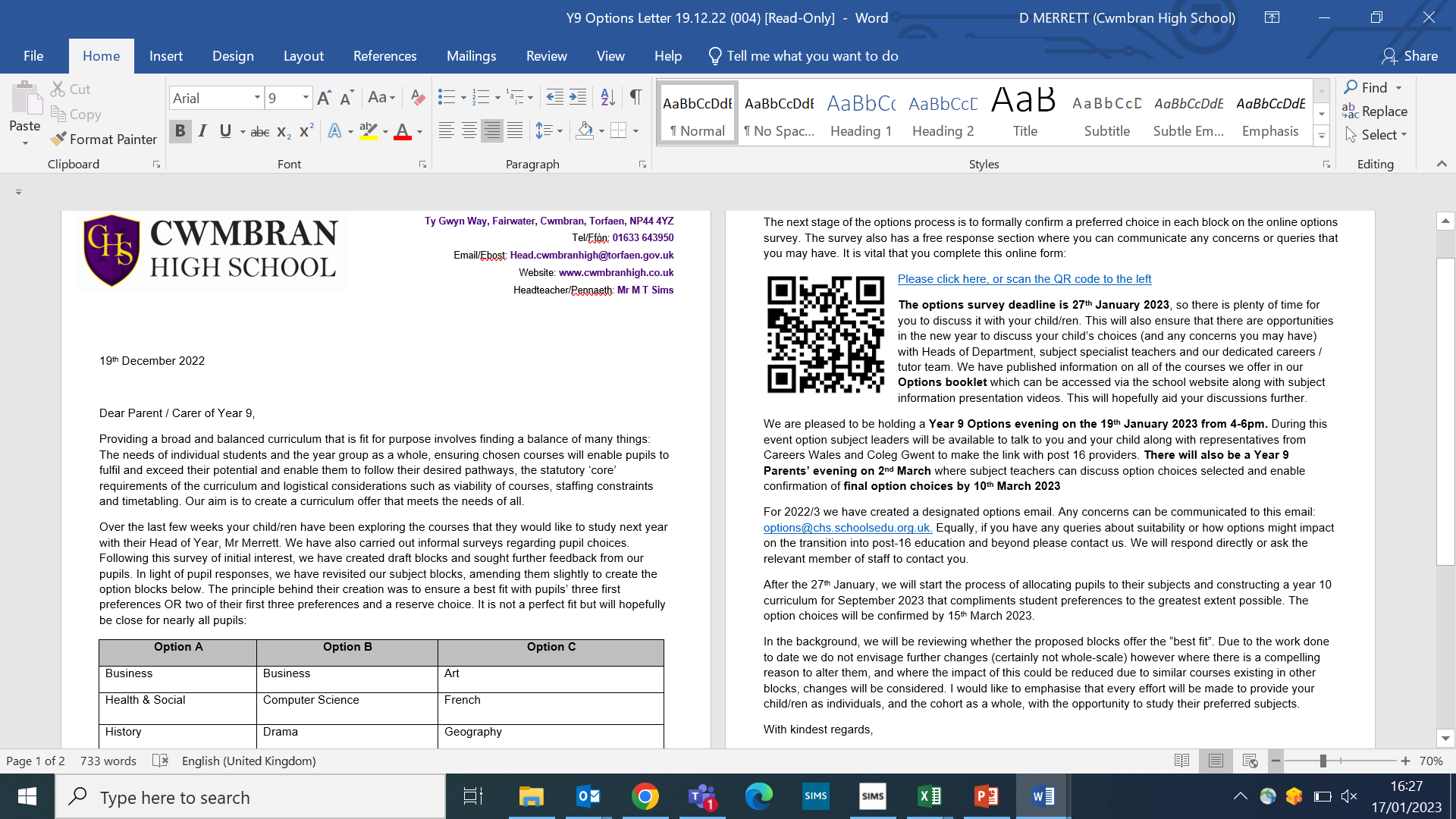 Options form
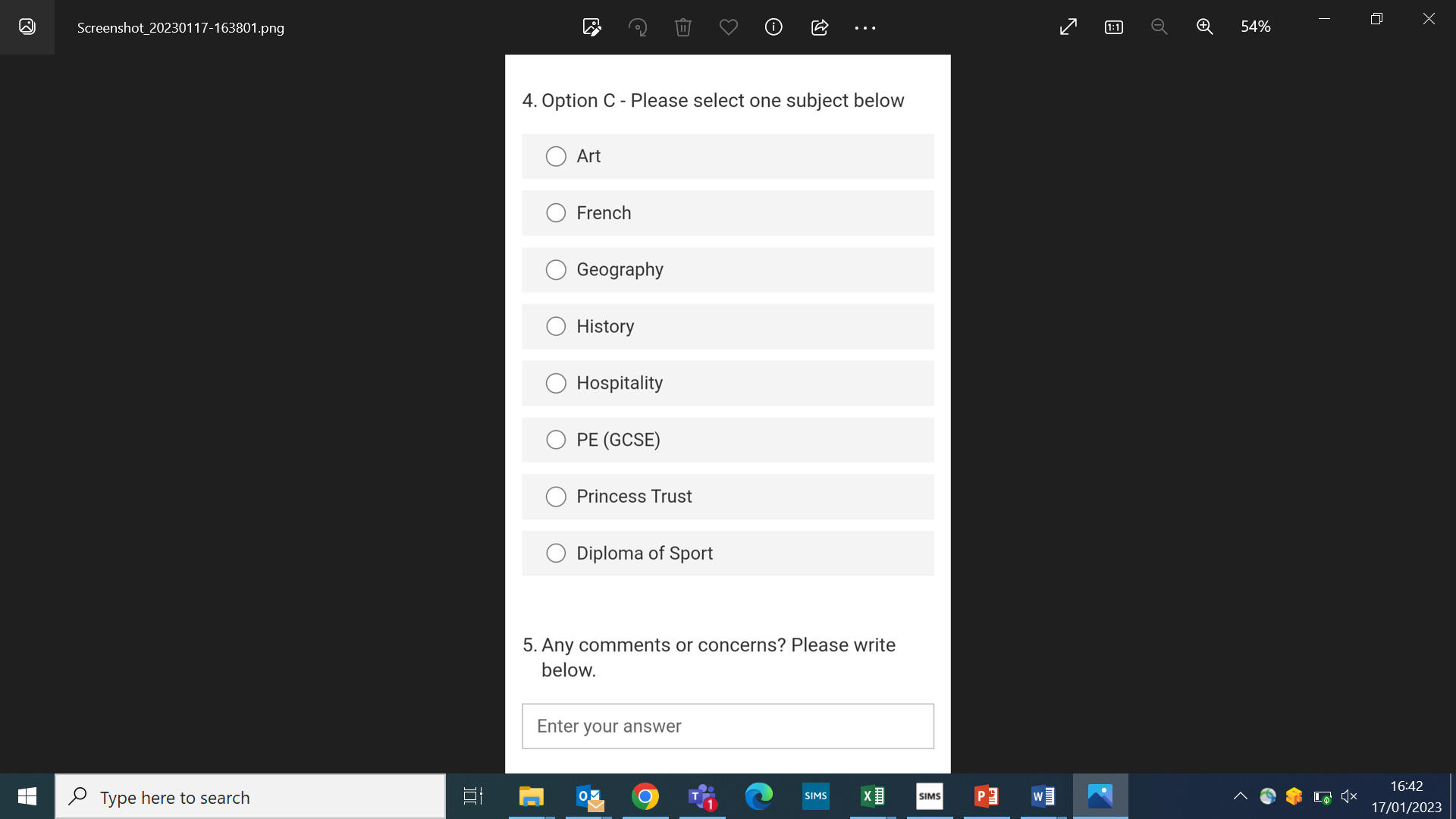 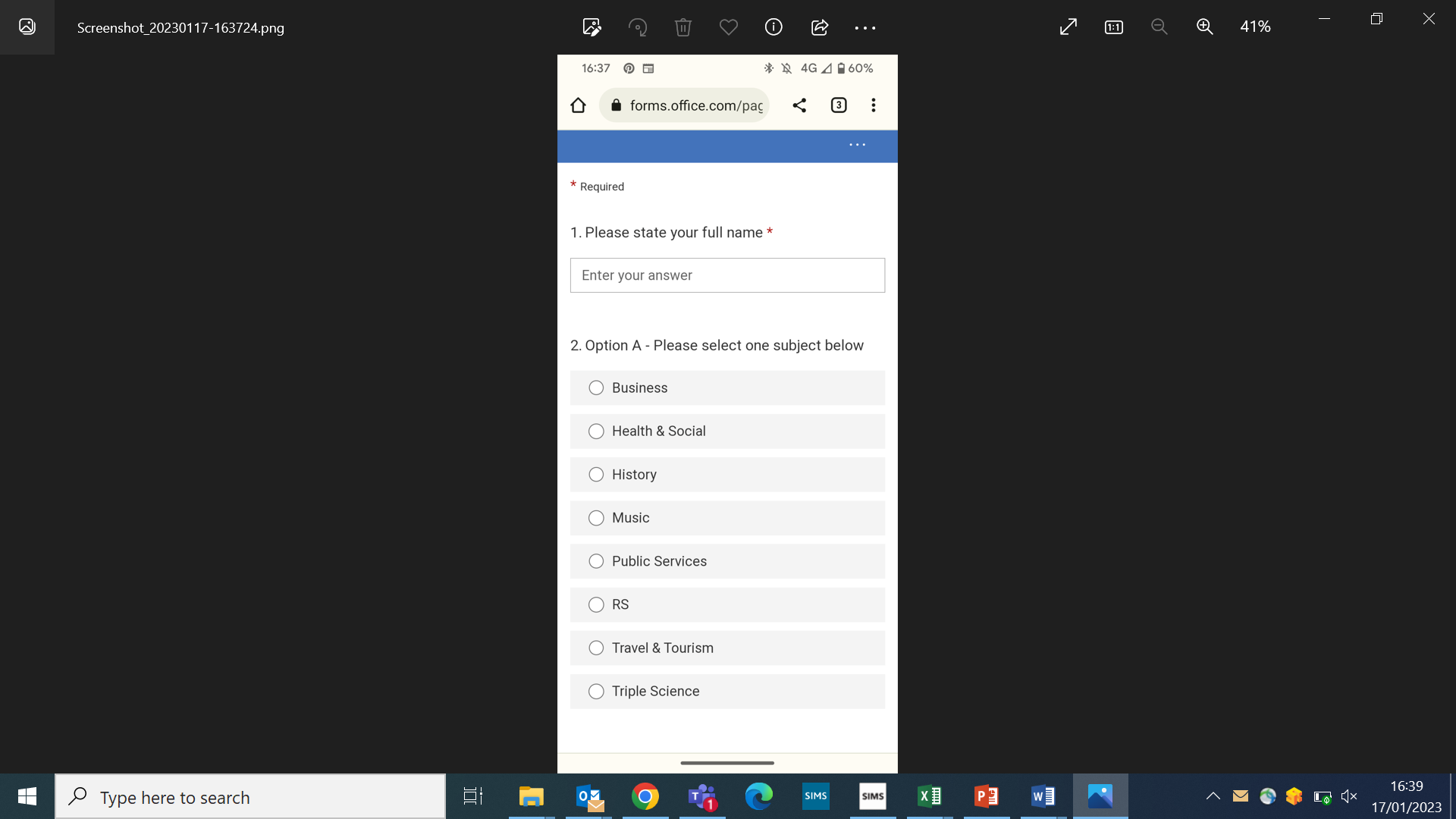 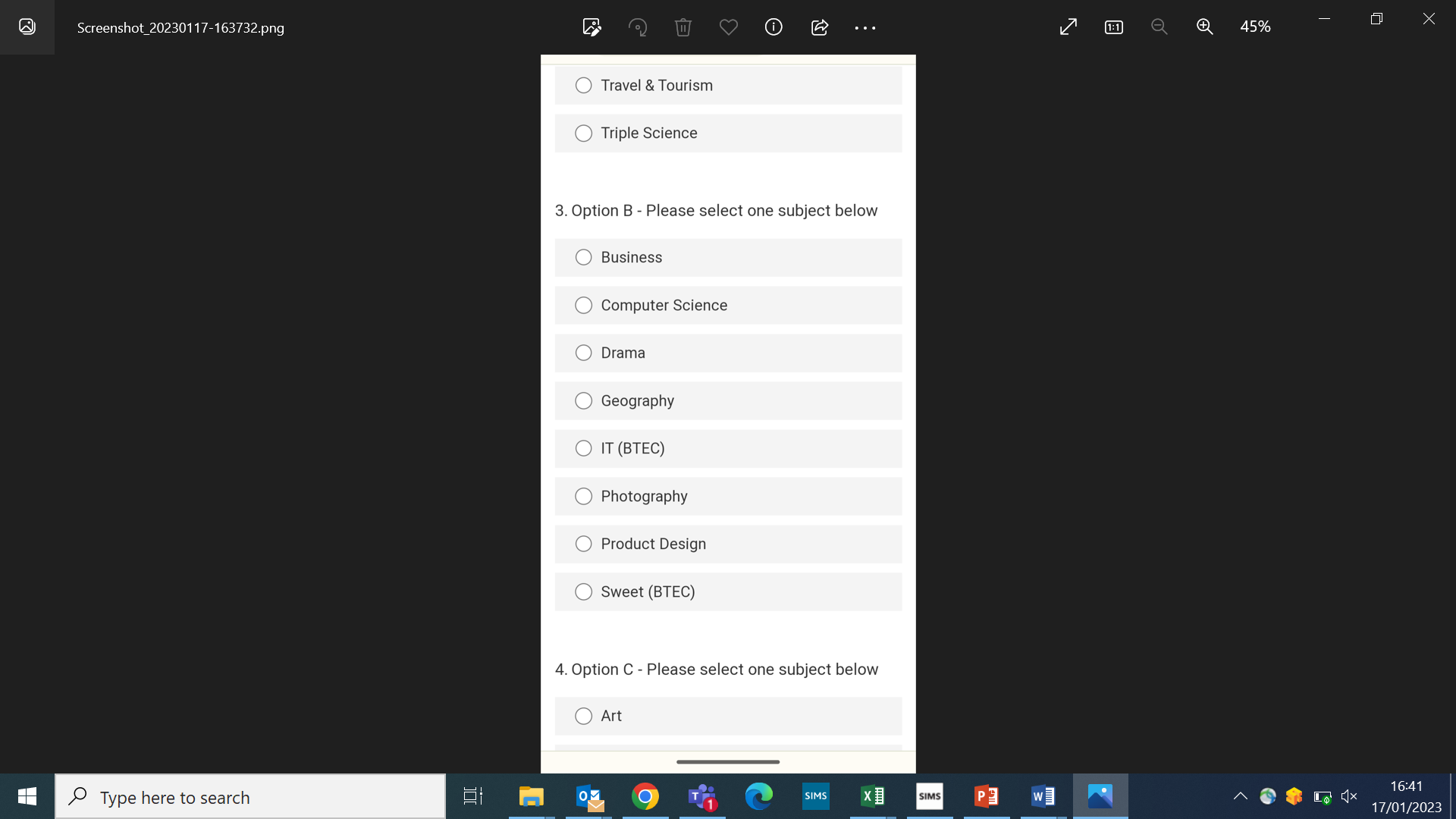 Key Dates
From the 27th of January 2023 we want to start creating the timetable for the next academic year. If  your son/ daughter is confident with their subject choices please input the options using the QR code and online system.

Thursday 2nd of March Year 9 Parents Evening.  A further opportunity for parents/students to discuss and confirm option choices with subject teachers.

Friday 10th of March (3pm) - Deadline for final option choices.